Regulation
 
in cardiovascular system
Types of regulation- general view
2 basic types:  
Nervous regulation
Humoral regulation 
Feedback control  -   negative
                                 -    positive 

   autoregulation – local regulation – system regulation
REGULATION IN CARDIOVASCULAR  SYSTEM
Main function:

 keep relatively constantaneous arterial blood pressure 
Keep perfusion of tissues
Regulation of vessels tone
Tone of the vessels = basic tension of the smooth muscle inside of the wall
              (vasoconstriction   x   vasodilatation)

Regulation - local autoregulation
                        - system regulation
Autoregulation
Autoregulation – the capacity of tissues to regulate their own blood flow
Myogenic theory – Bayliss phenomenon (as the pressure rises, the blood vessels are distended and the vascular smooth muscle  fibres that surround the vessels contract; the wall tension  is proportional to the distending pressure times the radius of the vessels – law of Laplace)
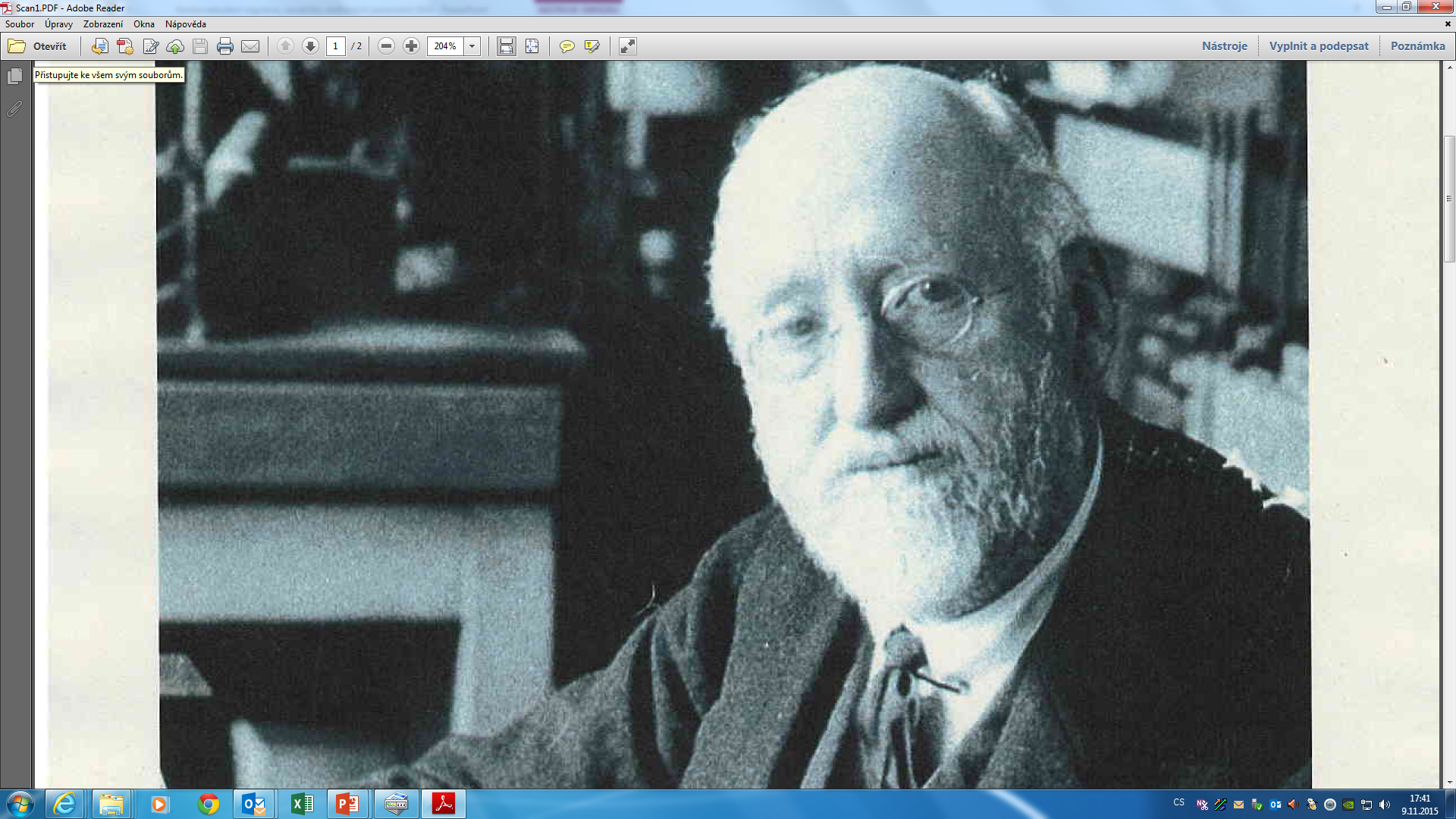 Autoregulation
Metabolic theory – vasodilator substances tend to accumulate in active tissue, and these metabolites also contribute to autoregulation 
ending products of energetic metabolism – CO2, lactate acid, K+ 
effect of hypoxia (circulation: vasodilatation  x pulmonary circulation: vasoconstriction)
Adenosin – coronary circulation: vasodilatation
Autoregulation
by substances which releasing from:
 endothelium
 tissues
Substances secreted by the ENDOTHELIUM
Vasodilatation:
Nitric oxide (NO) from endothelial cells
(originally called: EDRF)
Prostacyclin is produced by endothelial cells

Vazoconstriction:
	Endothelins (polypeptids – 21peptides)
  		three isopeptides: ET 1, ET 2 , ET 3
Substances secreted by the tissues:
Histamine – primarily tissue hormones.
General affect: vasodilatation  - decrease periphery resistence, blood pressure

KININS:  2 related vasodilated peptides
Bradykinin + lysylbradykinin (kallidin). 
Sweat glands, salivary glands
10x strongers than histamine
Relaxation of smooth muscle, decrease blood pressure
Systemic regulation
By hormones
Catecholamines – epinephrine, norepinephrine  - effect as activation of sympathetic system 
RAAS - stress situation
ADH - general vasoconstriction
Natriuretic hormones - vasodilatation
Neural regulatory mechanism
Autonomic nervous system
Sympathetic: vasoconstriction
All blood vessels except capillaries and venules contain smooth muscle  and receive motor nerve fibers from sympathetic division of ANS (noradrenergic fibers)
Regulation of tissue blood flow
Regulation of blood pressure
Parasympathetic part: vasodilatation
Only sacral parasympathetic cholinergic fibres (Ach) inervated arteriols from external sex organs
INTEGRATION of regulation in cardiovascular system
The regulation of the heart:
Rami cardiaci n. vagi
Cardiac decelerator center  - medula oblongata (ncl.dorsalis, ncl. ambiguus) – parasympathetic fibres of nervus vagus
	:  vagal tone (tonic vagal discharge)

Negative chronotropic effect (on heart rate)
Negative inotropic effect (on contractility)
Negative dromotropic effect (on conductive tissue)
INTEGRATION of regulation in cardiovascular system
The regulation of the heart:
  nn. cardiaci 
Cardiac accelerator center – spinal cord, sympathetic ganglia – sympathetic NS

Positive chronotropic effect (on heart rate)
Positive inotropic effect (on contractility)
Positive dromotropic effect (on conductive tissue)
INTEGRATION of regulation in cardiovascular system
Vasomotor centre (regulation for function of vessels)
Medula oblongata
 presoric area (rostral and lateral part –vasoconstriction – increase blood pressure

depresoric area (medio-caudalis part – vasodilatation, decrease of blood pressure)
INTEGRATION of regulation in cardiovascular system
Influence by central nervous system 
 cerebral cortex
 limbic cortex
 hypothalamus
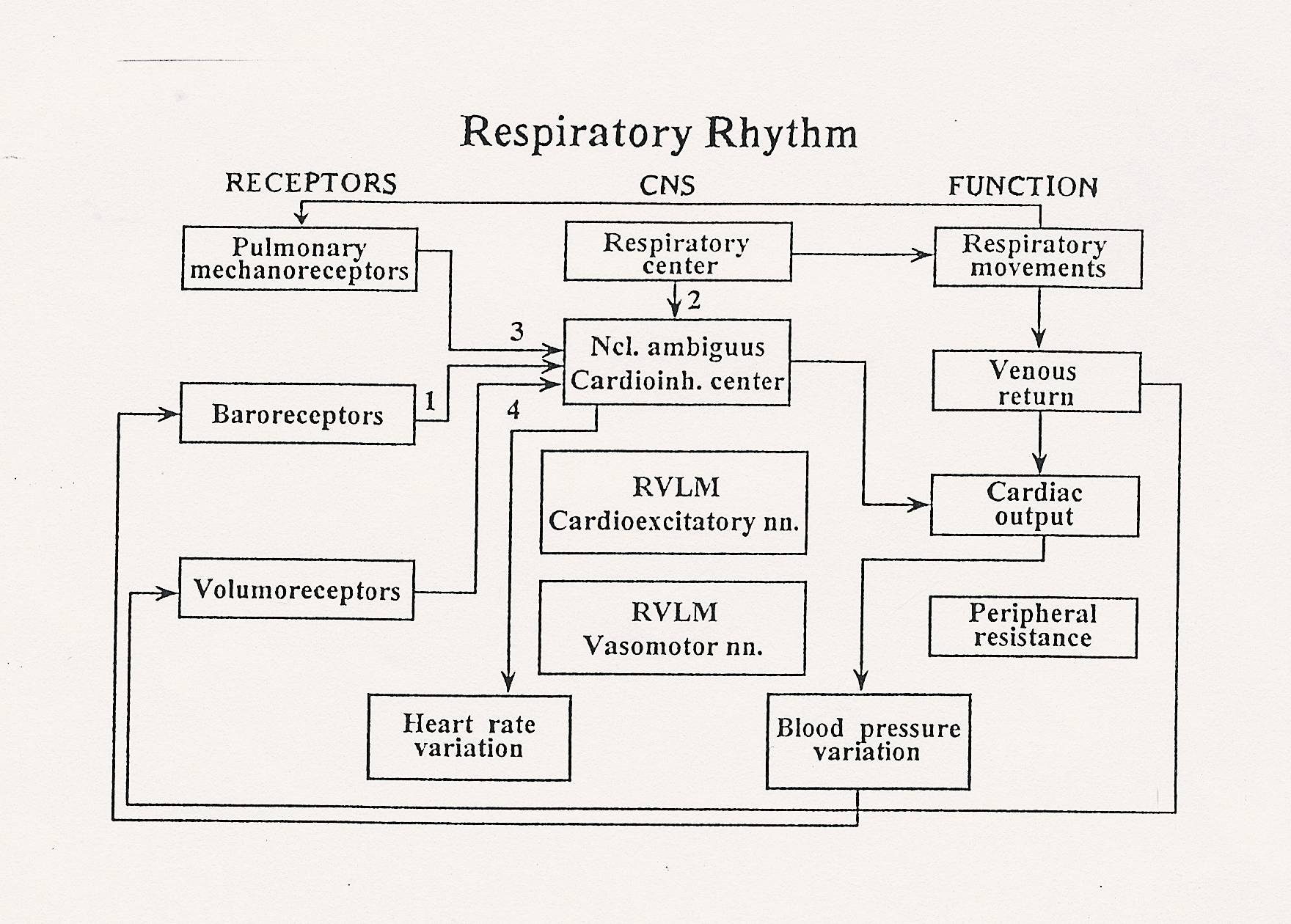 Regulation of blood pressure
Short - term regulation
   -  baroreflex

Middle - term regulation
  -  humorals regulation
 sympathetic - catecholamines
 RAAS
 ADH

Long – term regulation
  -  kidney regulation
Short term regulation
 BAROREFLEX
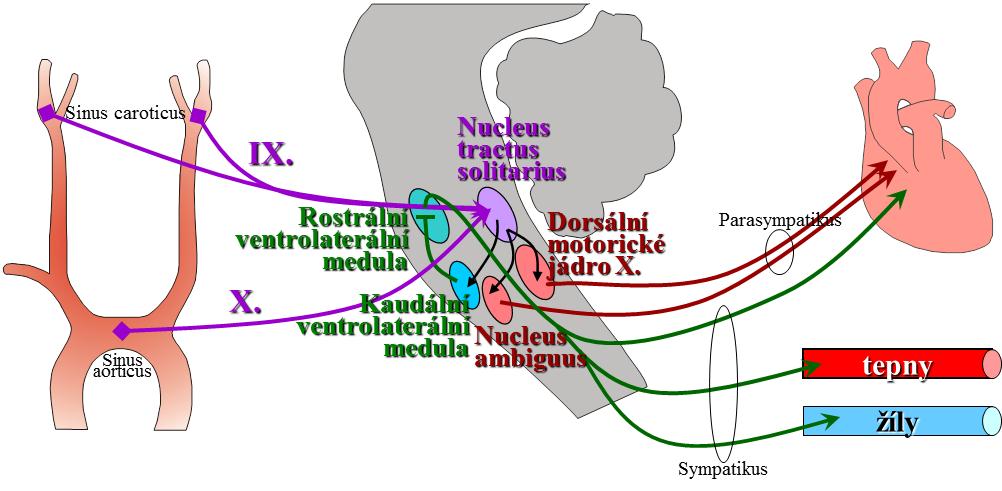 original record of waves in circulatory parameters (photoplethysmography by Peňáz)
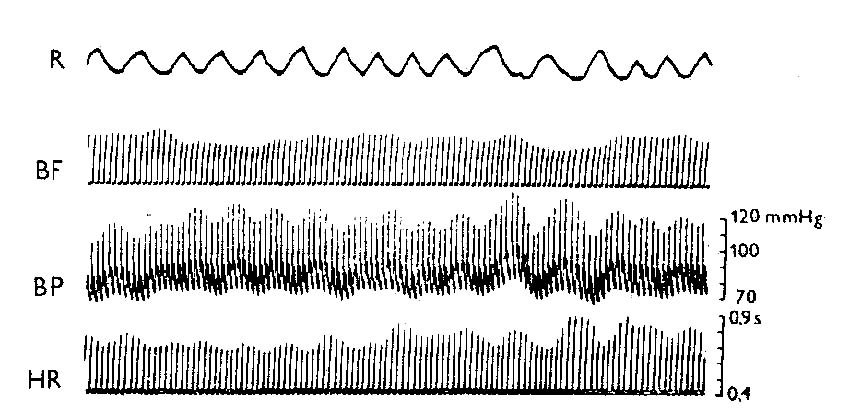 Respiration





Blood flow






Blood pressure




Heart rate
Variability of circulatory parameters 
TIME - DOMAIN  METHODS
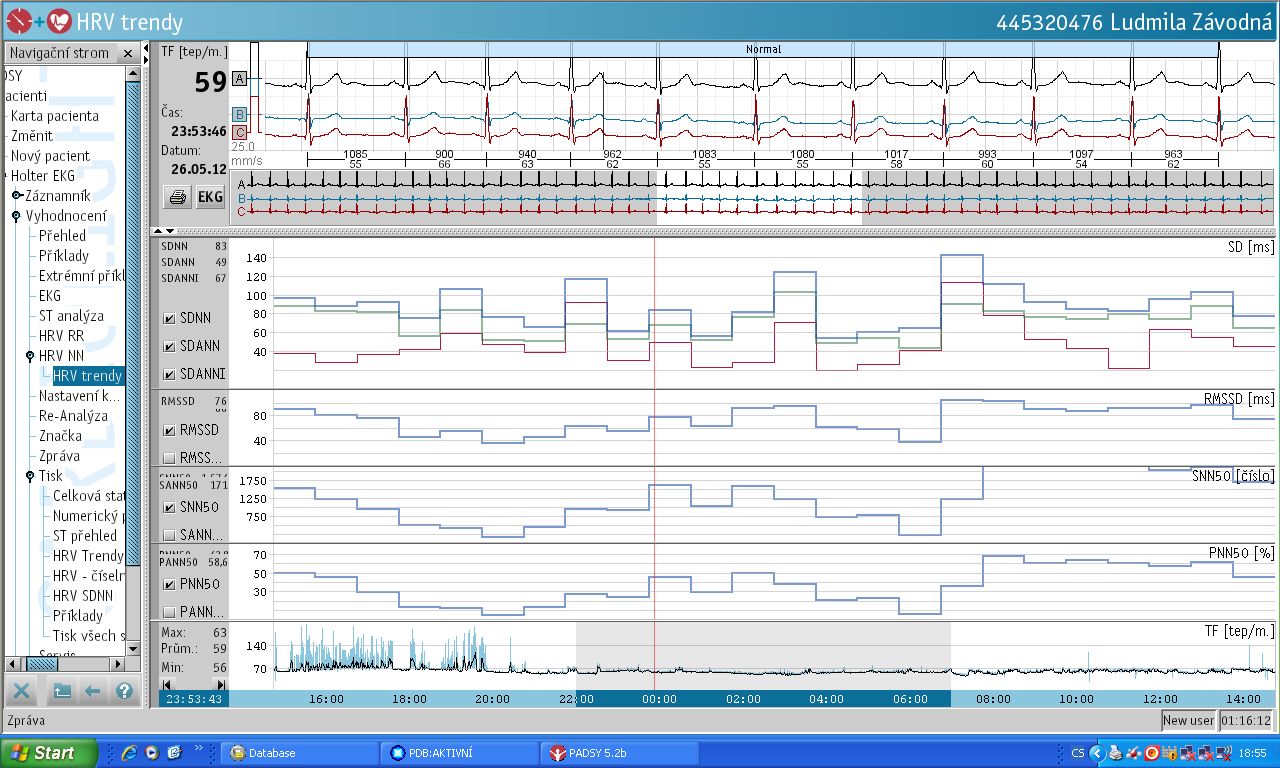 Variability of circulatory parameters
TIME - DOMAIN  METHODS
- statistical methods
Maximal value
Variační
rozpětí
SD
SD
Range
Minimal value
Example: ECG – Holter monitoring
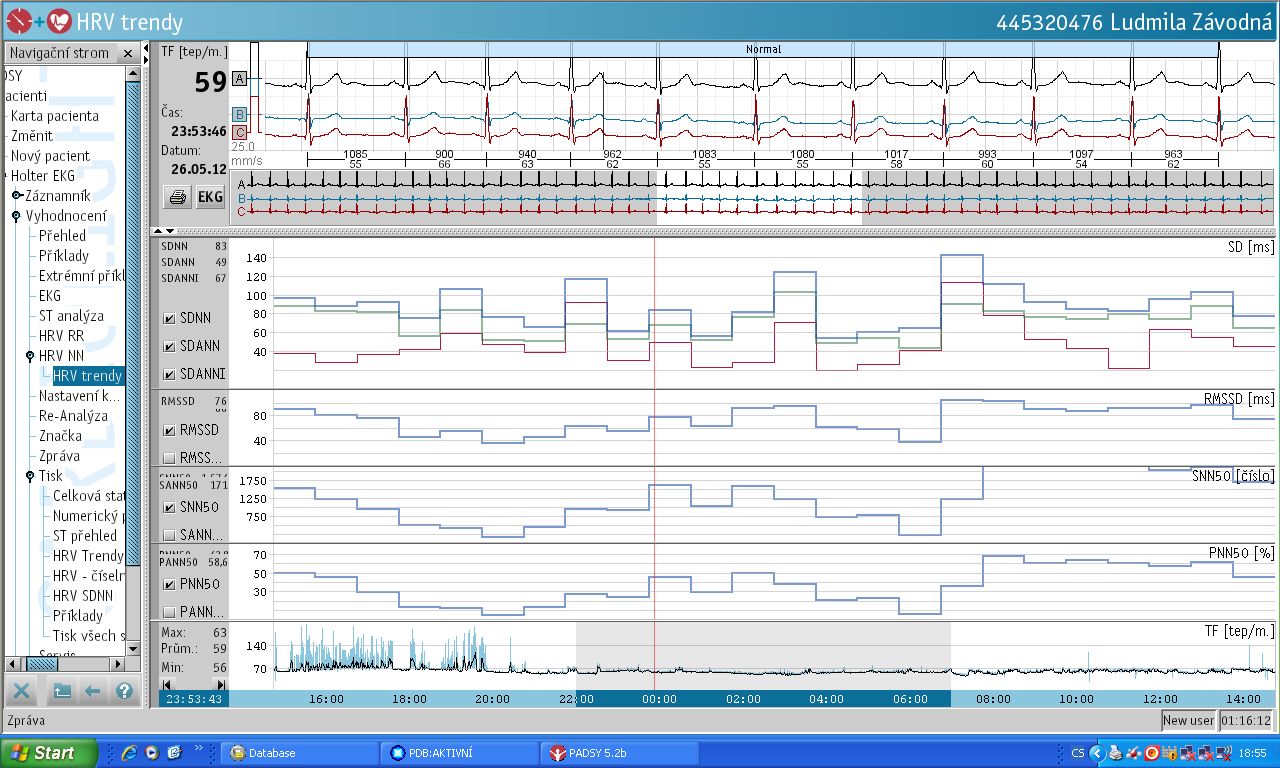 Variability of circulatory parameters
TIME - DOMAIN  METHODS
- geometrical methods
x
y
x
y
x
y
x
y
x
y
Spectral analysis:
Carried out under standard conditions at various maneuvers (supine, standing); evaluated with 300 representative intervals RR / NN /
Another mathematical processing (Fourier transform) -length RR intervals are converted to cycles in Hz
The spectrum is divided into several components - low (LF: the sympathetic modulation) and high frequency (HF: vagal modulation)
 People with reduced heart rate variability have a 5 times higher risk of death
Variability of circulatory parameters
FREQUENCY - DOMAIN  METHODS
- spectral analysis
perioda  T
amplituda  a
frekvence  f = 1/T
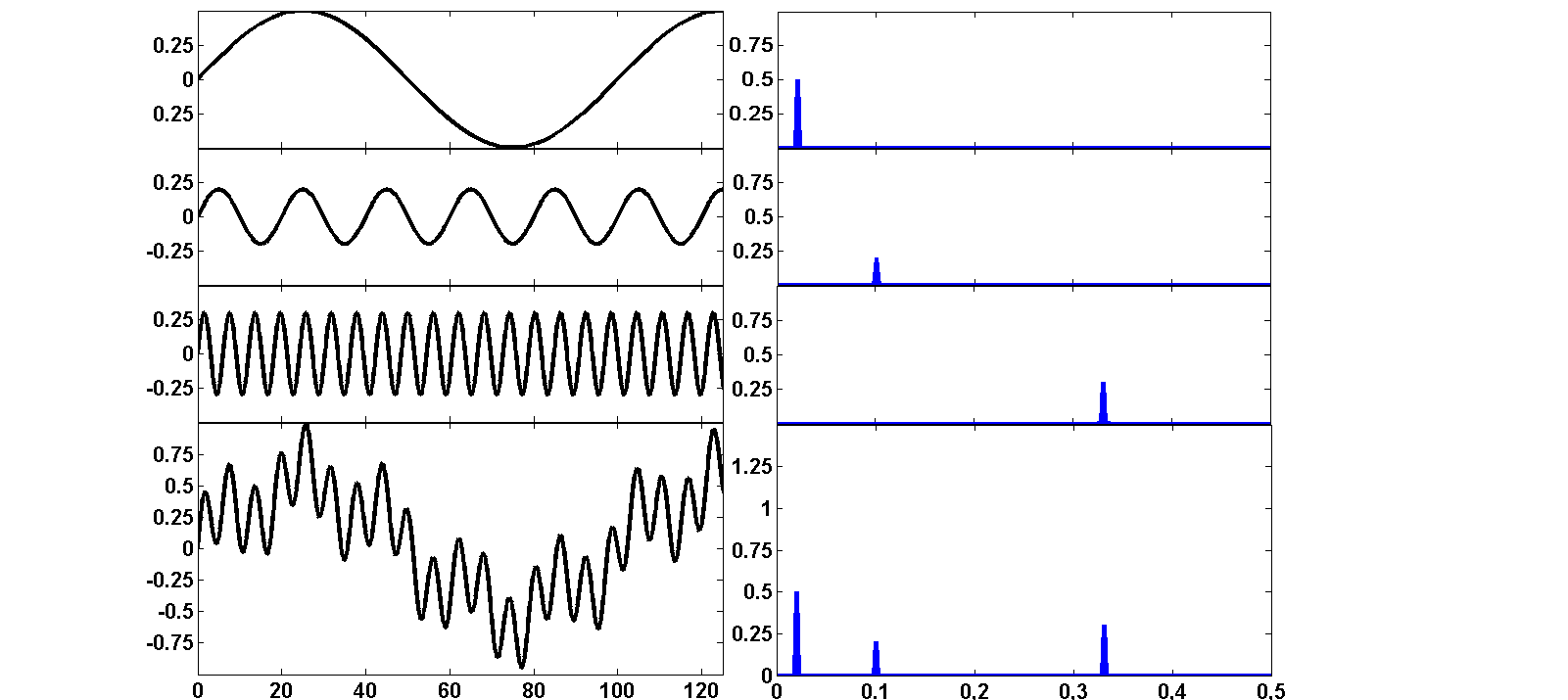 T=50 s
0.5
a=0.5
+
+
f = 1/50 = 0.02 Hz
T=50 s
0.2
a=0.2
amplituda
+
+
T=3 s
f = 1/10 = 0.1 Hz
0.3
a=0.3
=
=
f = 1/3 = 0.33 Hz
f = 0,1 Hz
f = 0,02 Hz
f = 0,33 Hz
0.5
0.3
0.2
0.1
0.02
0.33
čas (s)
frekvence (Hz)
VARIABILITY  OF  CIRCULATORY  PARAMETERS
Very low frequency rhythms (VLF) 
– e.g. Renin - angiotenzin -aldosteron system
High frequency rhythms (HF)
- respiration
Middle frequency rhythms (MF) - baroreflex